KINESKI ZID
Napravile:Marijeta Perčin i Lea Oreški,5.b
Smještaj kineskog zida
Zid je, vjerojatno, prvobitno bio još duži. Danas se pretpostavlja da je sezao do pustinje Lop Nor oko 500 km dalje na zapad od danas najzapadnije poznate točke zida.
Kineski zid dužina
Svi zidovi zajedno dugački su 8.851 km, (glavni dio 2450 km) što ih obujmom i masom čini najvećom građevinom na svijetu.
Tko je sagradio Kineski zid?
Godine 214. pr. Kr. prema naredbi prvog cara ujedinjene Kine, Čina Šia Huangdija, nakon eksplozije preko Žute rijeke, počinje gradnja zaštitnih zidova za obranu od naroda sa sjevera.
Car Čin Ši Huangdija
Turizam Kineskog zida
Danas je Kineski zid najveća turistička znamenitos Kine. Turisti iz cijeloga svijeta rangiraju Kineski zid na sam vrh najinteresantnijih turističkih nalazište.
Povjest kineskog zida
U doba prvog kineskog cara 300 000 vojnika i 500 000 seljaka osuđeno je na prisilni rad na izgradnji Velikog Kineskog zida, a u kasnijim razdobljima oko  800 000 seljaka povremeno je radilo uz teške kažnjenike. Neki nisu preživjeli, a mnogi su ljudi zazidani u zid.
Kineski zid u prošlosti
Kineski zid danas
Po osnivanju Narodne Republike Kine preduzete se neophodne mjere zaštite Kineskog zida od daljnjeg propadanja. Zid je stavljen pod zaštitu države 1961. godine. 1987. godine Kineski zid je uvršten u spisak svjetke baštine pod UNESCO-m.
Kineski zid danas
HVALA NA PAŽNJI
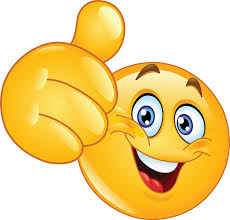